Please note these are suggested ways to answer the Unit1 questions.
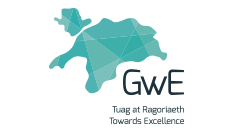 Unit 1 Question 4
Possible Guide
Exam Question Help-Sheet/PowerPointQuestion 4  Explain the connections between any THREE of the following:								 [12]
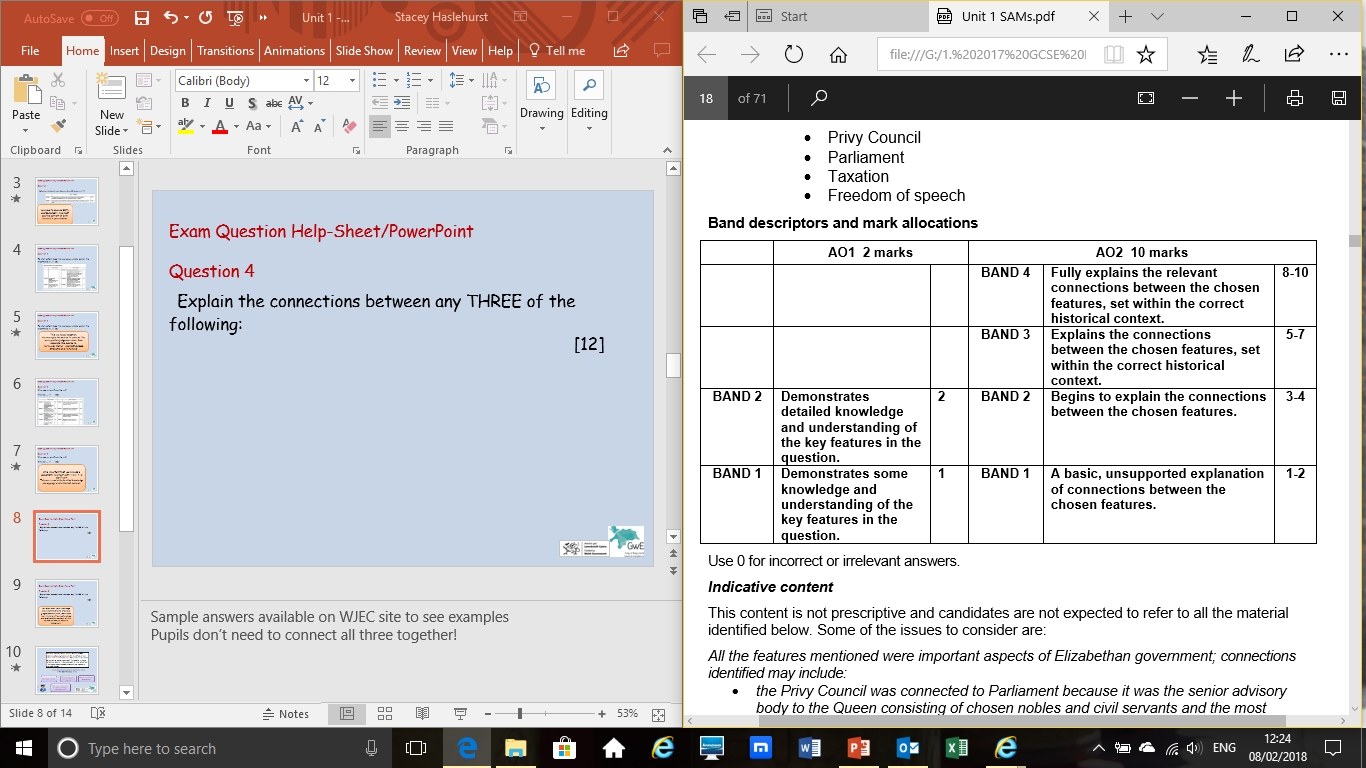 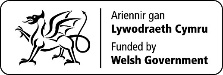 [Speaker Notes: This is likely to be the most difficult qu 
Sample answers available on WJEC site to see examples 
Pupils don’t need to connect all three together!]
Exam Question Help-Sheet/PowerPointQuestion 4  Explain the connections between any THREE of the following:								 [12]
You must make 3 connections between any of the 4 given in the list. 
This is more about the connection rather than describing the 3 separately. When set in the correct historical context more marks will be given.
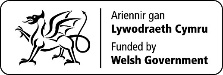 [Speaker Notes: This is likely to be the most difficult qu 
Sample answers available on WJEC site to see examples 
Pupils don’t need to connect all three together!]
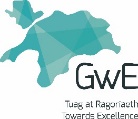 Example answer 1 (not necessarily a good example!)
Task: Mark this answer with the mark scheme
Why was the contribution of women to war effort important?
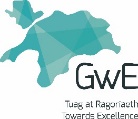 Example answer 1 (not necessarily correct)
Task: make this answer better
Use your guidance on this question and improve the exemplar answer.
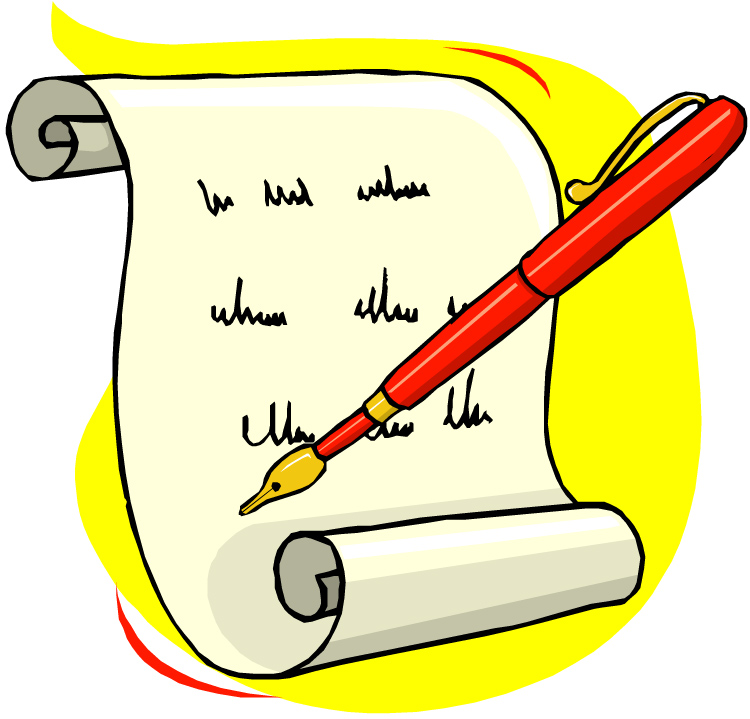 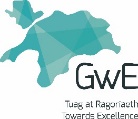 Exemplar 2
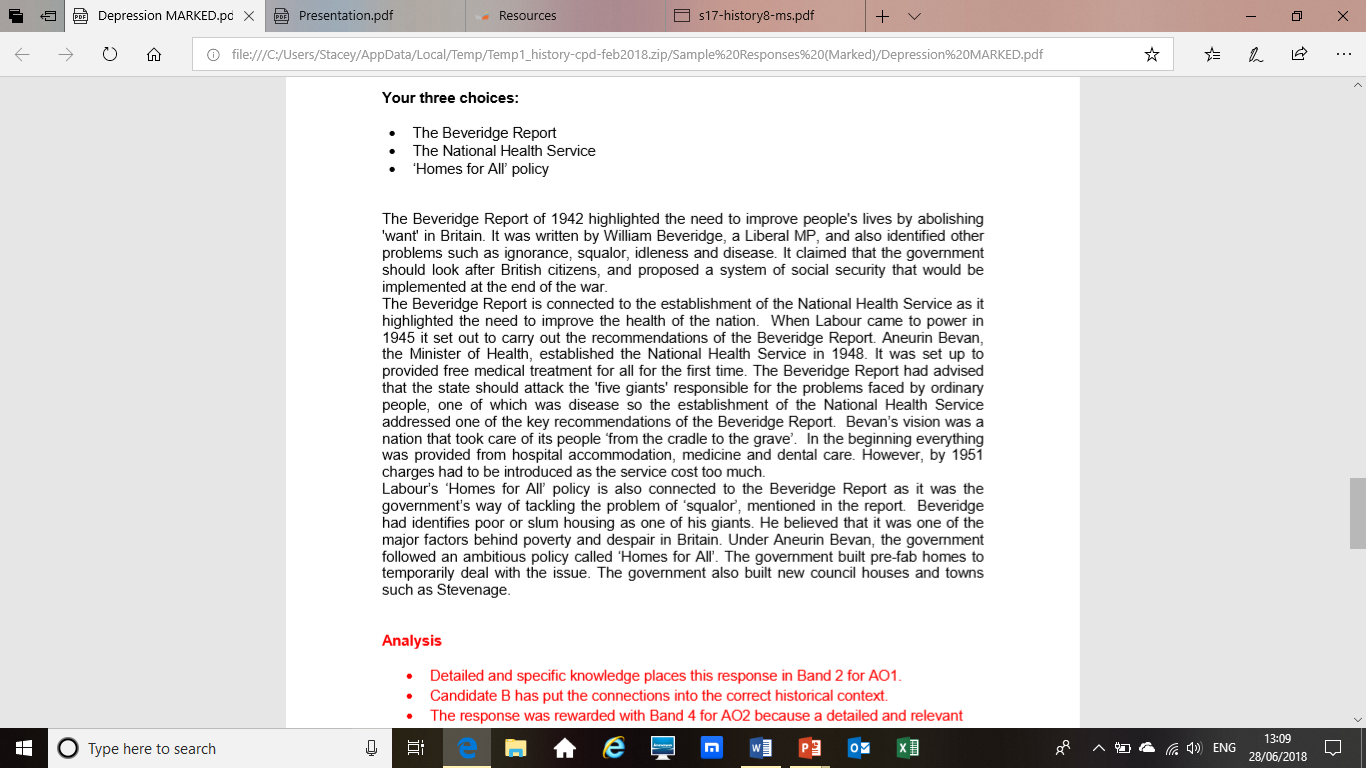 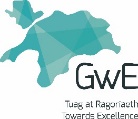 Exemplar 3
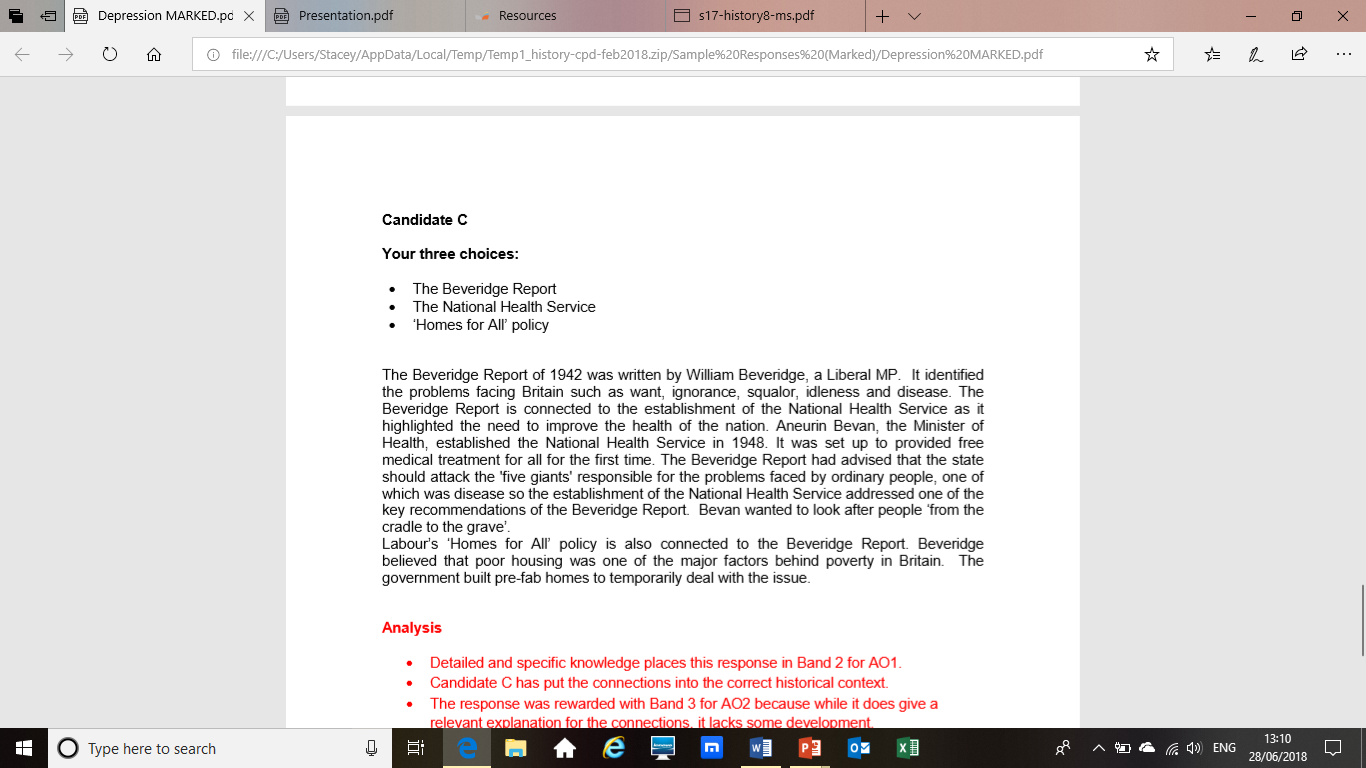 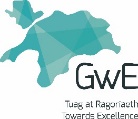 Possible Worksheet to help
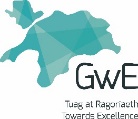 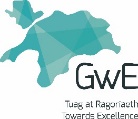 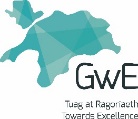 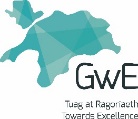 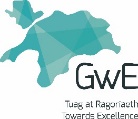